Инфологическая модель предметной области
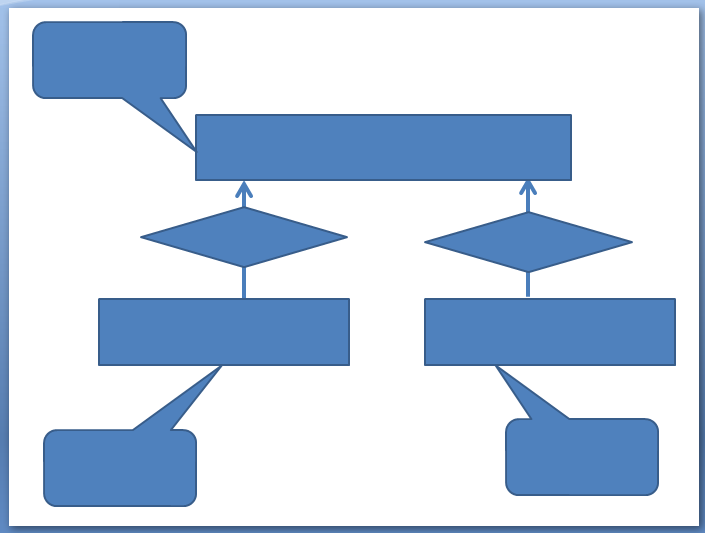 Купцова Е.В., 
учитель информатики 
МБОУ «Шенкурская СОШ»,
 г. Шенкурск 
Архангельской области
Предметная область - это область деятельности людей, где ИС будет использоваться.

Пример. Предметная область – учебный процесс в школе.
ИС «Классный журнал» (ЭЖ)
Пользователи: учителя, учащиеся, родители
Для учителя: возможность выставлять отметки, знать дом. адрес и телефон.
Для родителей: возможность получать информацию об успеваемости ребёнка по каждому предмету, по датам получения оценок, ФИО учителей – предметников.
Для учащихся: оценки по предметам
Системный анализ
Предметная область – учебный процесс в конкретном классе
1 этап. Анализ предметной области: разделение системы на части (ученики одного класса, изучаемые предметы, оценки)

С позиции поставленной цели этого достаточно?
Атрибут – каждый объект, входящий в выделенные элементы, обладающий определёнными свойствами.
В нашей ИС
Ученик: ФИО, адрес, пол.
Изучаемый предмет: название предмета, дата получения оценки, выставленный балл.
Оценка: фамилия и имя ученика, предмет, дата получения оценки, выставленный балл.
2 этап. Синтез – установление и описание связи между частями системы.

Структурная схема системы:
Такой граф называют информационно – логической моделью (инфологической моделью).

Инфологическая модель – результат системного анализа предметной области
Используется диаграмма типа «сущность - связь» (ER - диаграмма)

ER – диаграмма – отражение инфологической модели в виде графа.

Надо добавить ромбы с указанием связи и овалы – выноски с указанием атрибутов.
Тип связи: 1:1, 1:М, М:М